PDCA-sykliSuunnittele, toteuta, tarkasta ja toimi
7.5.2020
Etunimi Sukunimi
1
PDCA-syklin vaiheiden kuvaus
PDCA-viitekehys lähestyy kehittämistä tieteellisesti ja nopeiden iteraatioiden kautta.
Suunnittele (Plan)
Mieti, miten tavoitetta kohden voisi päästä. Dokumentoi, mitä olet tekemässä ja mitä oletat tapahtuvan.

Toteuta (Do)
Tee suunnittelemasi muutokset. Tarkkaile ja dokumentoi, mitä tapahtuu.

Tarkista (Check)
Miten tapahtunut poikkesi siitä mitä oletit tapahtuvan?
Toimiiko?

Toimi (Act)
Jos toimii, jalkauta ja ota käyttöön koko laajuudessaan.
Kun olet saanut lisää tietoa ympäristöstä, mieti, mikä olisi seuraava tarvittava asia.

Tyypillisesti PDCA-syklejä tehdään jatkuvasti - edetään kokeillen, askel askeleelta kohti vaativampia tavoitteita.
7.5.2020
Etunimi Sukunimi
2
PDCA-sykli – laajempi konteksti
PDCA on nopeiden iteraatioiden kautta ja tieteellisesti kehitystä lähestyvä viitekehys
Suunnittele (Plan)
Ymmärrä nykytila ja tavoite
Hyödynnä tai tee käyttäjätutkimuksia
Mikä estää pääsemästä tavoitetilaan, miten voidaan saada lisää tietoa?
Muut toiminnan edellytykset
Suunnittele(Plan)
Toimi(Act)
Asiakas ja tarve
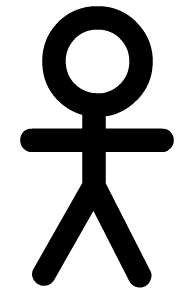 Toteuta (Do)
Toteutetaan koejärjestely ja mittarit
Keveät kehitysmenetelmät
Antaako toteutus luotettavaa uutta tietoa?
Tarkista(Check/Study)
Toteuta(Do)
Tavoite
Tunnista ja poista esteitä
Tarkista (Check)
Käytä ratkaisua
Arvioi ratkaisua käyttäjien kanssa 
Palaa tarvittaessa toteutusvaiheeseen uuden tiedon kanssa
Sovittu tapa toimia
Vakauta uusi parempi tapa
Toimi (Act)
Jos ongelma ratkesi, mikä on seuraava? 
Jos tavoite saavutettiin, tue organisaatiota omaksumaan uusi tapa
Tunnista uusia kehitysmahdollisuuksia
7.5.2020
Etunimi Sukunimi
3
Pohjautuu (c) E.Deming & W.Shewhart malliin
PDCA-sykli -pohja
Täytä ensin nykytila, sitten tavoitetila. Mikä estää tavoitteeseen pääsyä? Valitse yksi este. Suunnittele, miten sen ratkaiset. Toteuta suunnitelma. Tarkista, mitä tapahtui ja opi siitä. Päivitä nykytila, ongelmat mieti mikä on seuraava ratkaistava ongelma. Palaa suunnitteluvaiheeseen ja jatka.
Nykytila
Tavoitetila
Mikä estää siirtymästä tavoitetilaan?
Listaa asioita, jotka estävät tavoite tilan toteutumisen
Miten toimimme nyt, mikä ei toimi, mikä toimii?
Millainen on tila, jossa toivoisimme olevamme?
Mikä on seuraava este jota ollaan poistamassa
Mikä on este, jota nyt keskitytään poistamaan?
Suunnittele (Plan)
Toteuta (Do)
Tarkista (Check/Study)
Toimi (Act)
Mikä on seuraava askel tai kokeilu, jolla  ongelman uskotaan poistuvan tai lisätiedon löytyvän?
Mitä oletat tapahtuvan, kun teet seuraavan toimenpiteen?
Miten mittaat sitä?
Toteuta askel tai kokeilu. Tarkastele toimintaa ja dokumentoi.
Mitä tapahtui
Kerää dataa mittareista
Mitä asiakkaat sanovat? Mikä tapahtui eri lailla kuin oletit?
Analysoi mitä tapahtui ja mitä voit oppia
Toimivatko mittarit, miten kehittää niitä?
Mitä data kertoi?
Poistuiko este? Vakiintuiko toiminta tavoitellulle tasolle? 
Päivitä nykytila
Arvioi, mikä vielä estää tavoitteeseen pääsyä
Valitse este, jota ratkot seuraavaksi. Usein se on sama kuin edellisellä kierroksella. Jos ratkottava este vaihtuu joka kerta, ratkot ehkä itsestäänselvyyksiä – ota vaikeampia haasteita.
7.5.2020
Etunimi Sukunimi
4
Pohjautuu (c) E.Deming & W.Shewhart malliin
PDCA-sykli esimerkki
Täytä ensin nykytila, sitten tavoitetila. Mikä estää tavoitteeseen pääsyä? Valitse yksi este. Suunnittele miten sen ratkaiset. Toteuta suunnitelma. Tarkista mitä tapahtui ja opi siitä. Päivitä nykytila, ongelmat mieti mikä on seuraava ratkaistava ongelma. Palaa suunnittelu vaiheeseen ja jatka.
Nykyinen asioiden tila
Tavoiteltava asioiden tila
Mikä estää siirtymästä tavoitetilaan?
Olemme tottuneet työskentelemään sähköpostivetoisesti
Jokainen raportoi omasta organisaatiostaan, koko raportoinnilla ei ole yhteistä omistajaa
Perinteisesti organisaatiot ovat olleet eriytyneitä ja niitä on mitattu erillisillä mittareilla
Lähetämme excel-tiedostoja toisillemme. Täydennämme niihin tietoja kukin omasta näkökulmastamme ja lähetämme ne pohjaksi vuotuiselle suunnittelulle
Suunnittelemme yhteisesti käytössä olevan datan pohjalta. Ei tarvitse koota tai lähetellä exceleitä, koska tiedot ovat jo yhteisessä järjestelmässä. Mietimme yhdessä, mitä datan perusteella pitäisi tehdä sen sijaan, että tuskailemme datan keräämisen ja laadun varmistelun kanssa.
Mikä on seuraava este, jota ollaan poistamassa
(3) Miten saisimme yhteiset mittarit kaikille?
Suunnittele (Plan)
Toteuta (Do)
Tarkista (Check/Study)
Toimi (Act)
Kuvataan ensin ne mittarit, joilla meidän organisaatiotamme ohjataan. Jaetaan mittarit ja pyydetään muita tekemään sama harjoitus.
Oletettavasti saamme mittarit kuvattua ja toisten organisaatioiden on helppo kuvata ovat mittarinsa.
Mittaamme kokeilun onnistumista sillä, saammeko mittarit muilta organisaatioilta.
Omien mittareidemme kuvaamiseen kului kaksi päivää. Saimme kuukauden kuluessa mittarit vain kahdelta muulta organisaatiolta
Mittarimme osoittaa, että 2/23 lähti mukaan yhtenäistämiseen.
Mitä asiakkaat sanovat? Mikä tapahtui eri lailla, kun oletit?
Sinällään asia nähtiin tärkeäksi, mutta erilaiset muut prioriteetit veivät ihmisten huomion.
Voisimme kehittää mittareita niin, että saisimme enemmän tietoa siitä, miksi muut organisaatiot eivät lähteneet mukaan yhtenäistämiseen.
Este ei ratkennut, tarvitaan useampi iteraatio. 
Nykytila ei muuttunut
Esteisiin voisi lisätä, että vaikka asian artikuloitiin olevan tärkeä, se ei sitä todellisuudessa näyttänyt olevan
Jatketaan tämän esteen ratkomista. Keskitytään seuraavassa kokeilussa enemmän…
7.5.2020
Etunimi Sukunimi
5
Pohjautuu (c) E.Deming & W.Shewhart malliin